The (Possible) Impact of Inertio-gravity waves on the MJO Initiation
Michael Ying
5-20-13
Background
MJO initiation
Current theories
Moist static energy (MSE) discharge-recharge (Blade and Hartman 1993)
Wave packet of equatorial Rossby and Kelvin waves (Masunaga 2008)
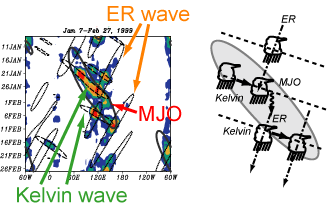 What’s the role of waves during the MJO initiation? 
charging of MSE
organizing of convection into cluster
Background
Contribution from high-frequency small-scale waves? (related to diurnal variations)
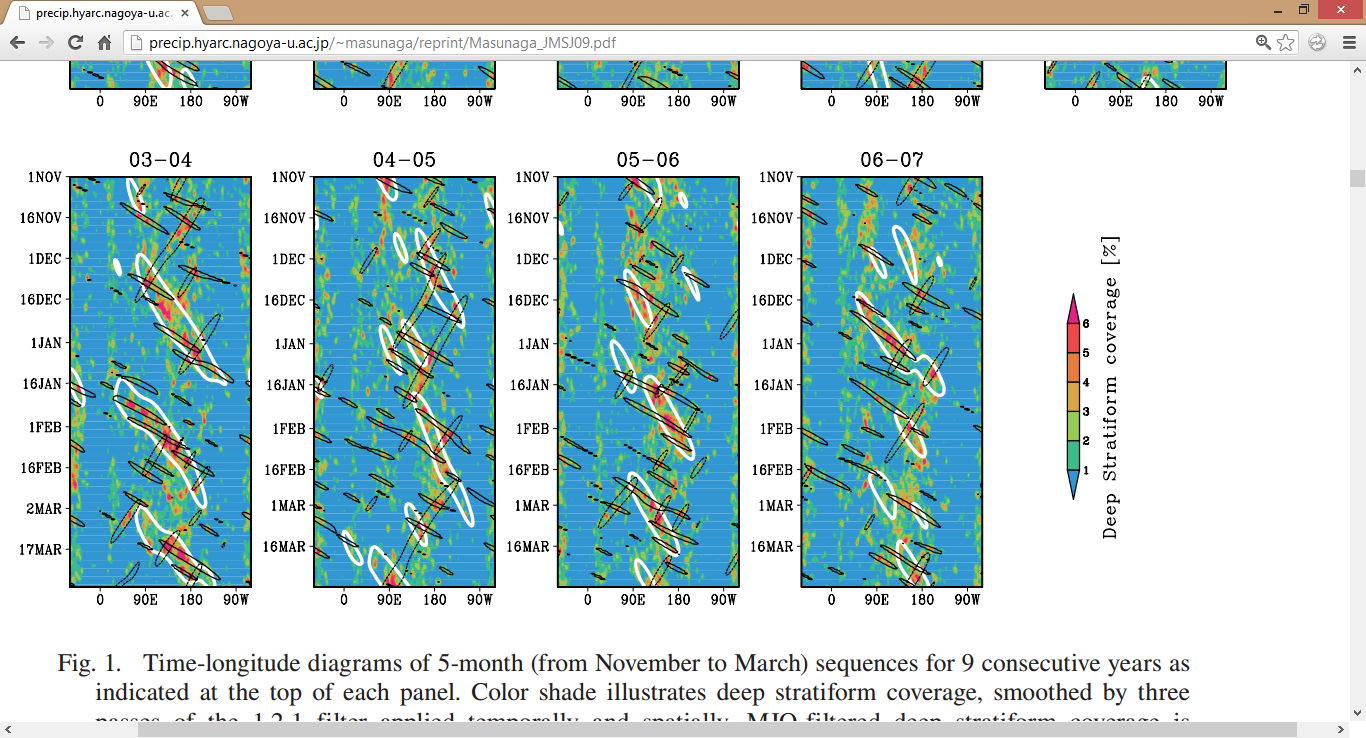 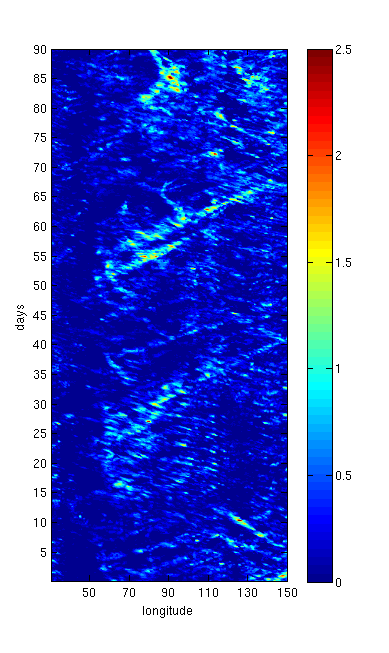 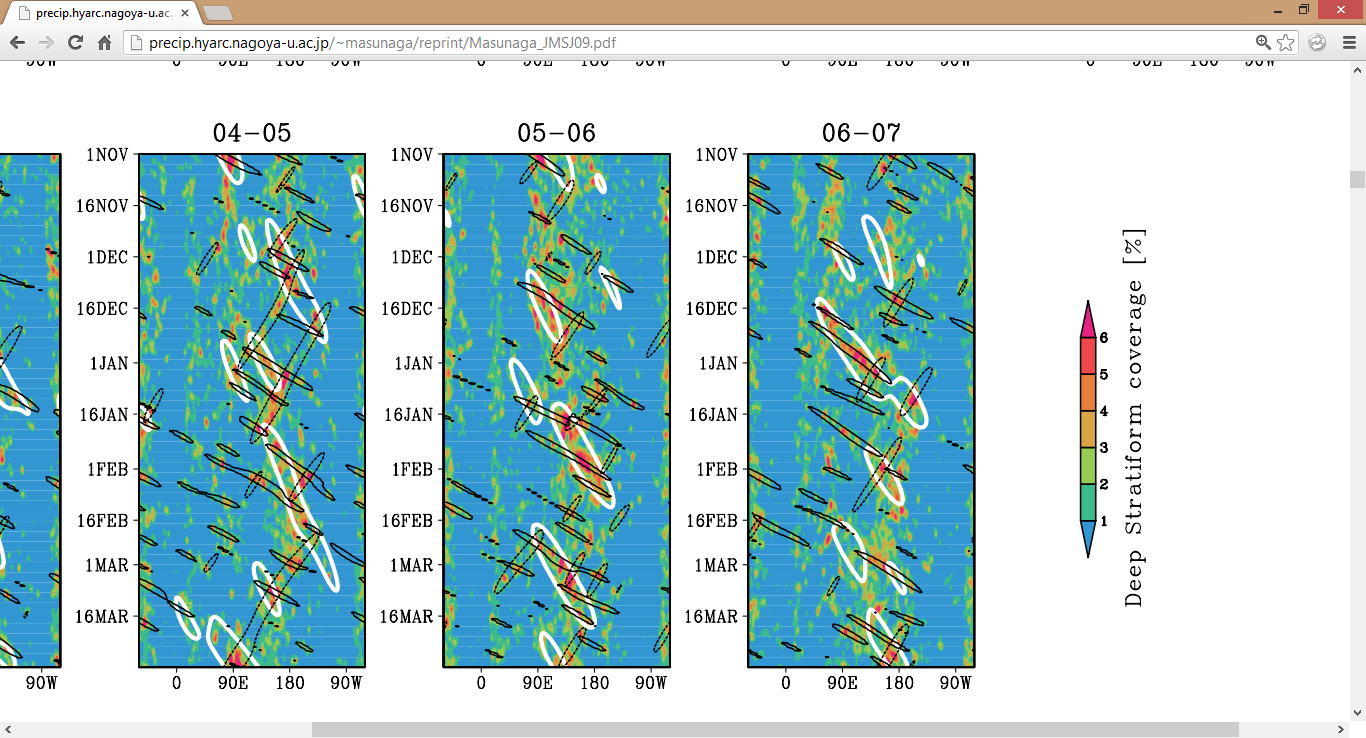 CMORPH
8km unsmoothed
TRMM smoothed
(Masunaga 2008)
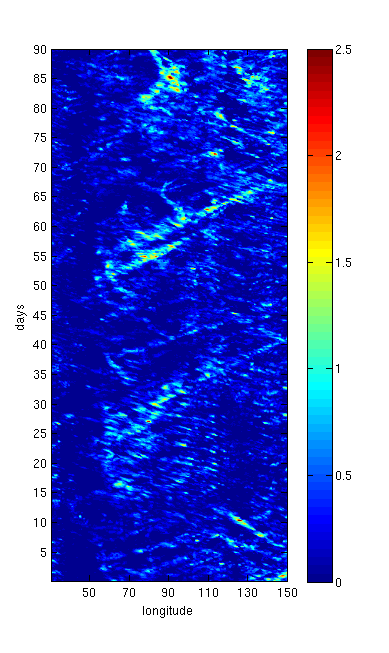 2011
Modes of variability over the Indian Ocean (where MJO initiation takes place)
propagation direction
speed
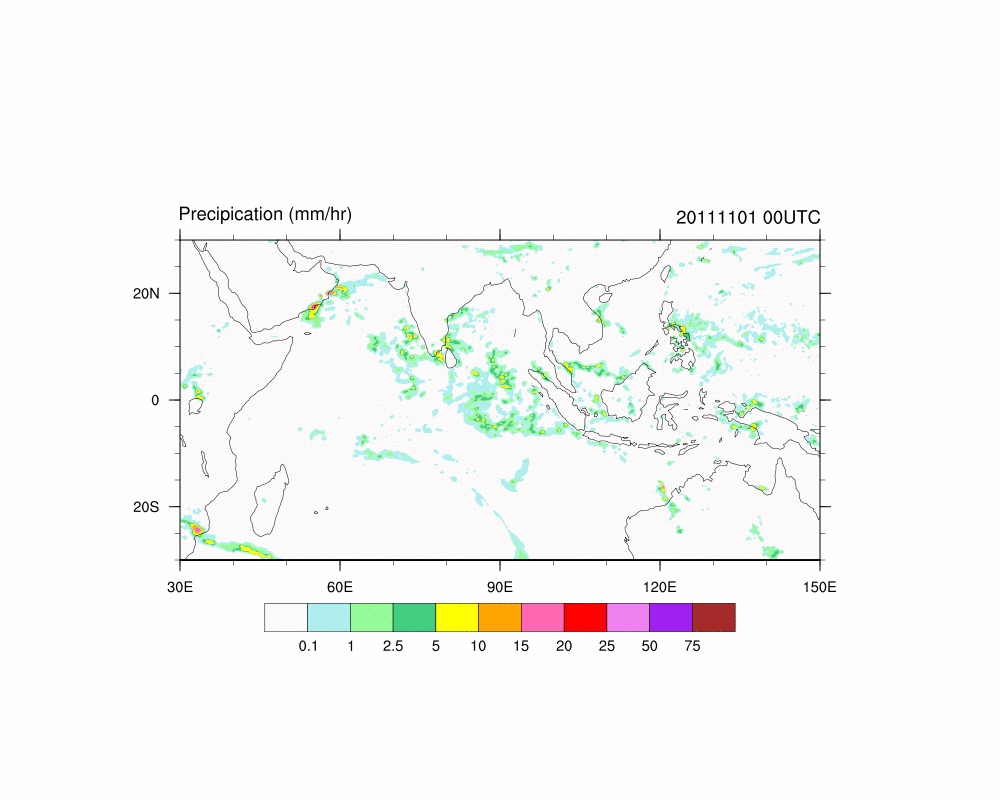 OCT                 NOV                      DEC
convectively coupled inertio-gravity waves (2-day waves)
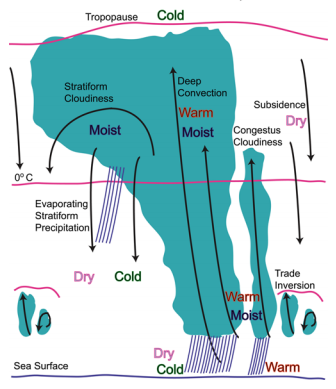 Hypothesis on MJO initiation:
The westward propagating inertio-gravity (WIG) waves during the MJO dry phase triggers shallow convection, which moistens the troposphere and pre-conditions for the upcoming wet phase.
-24h      -12h     0     12h    24h
                        lag
2-D Fourier Transform:Time-longitude => Freq-wavenumber
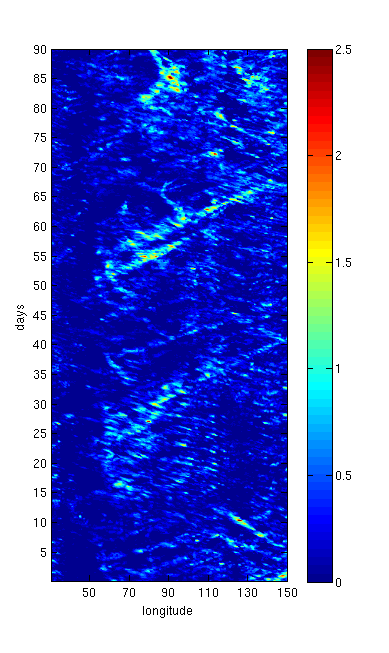 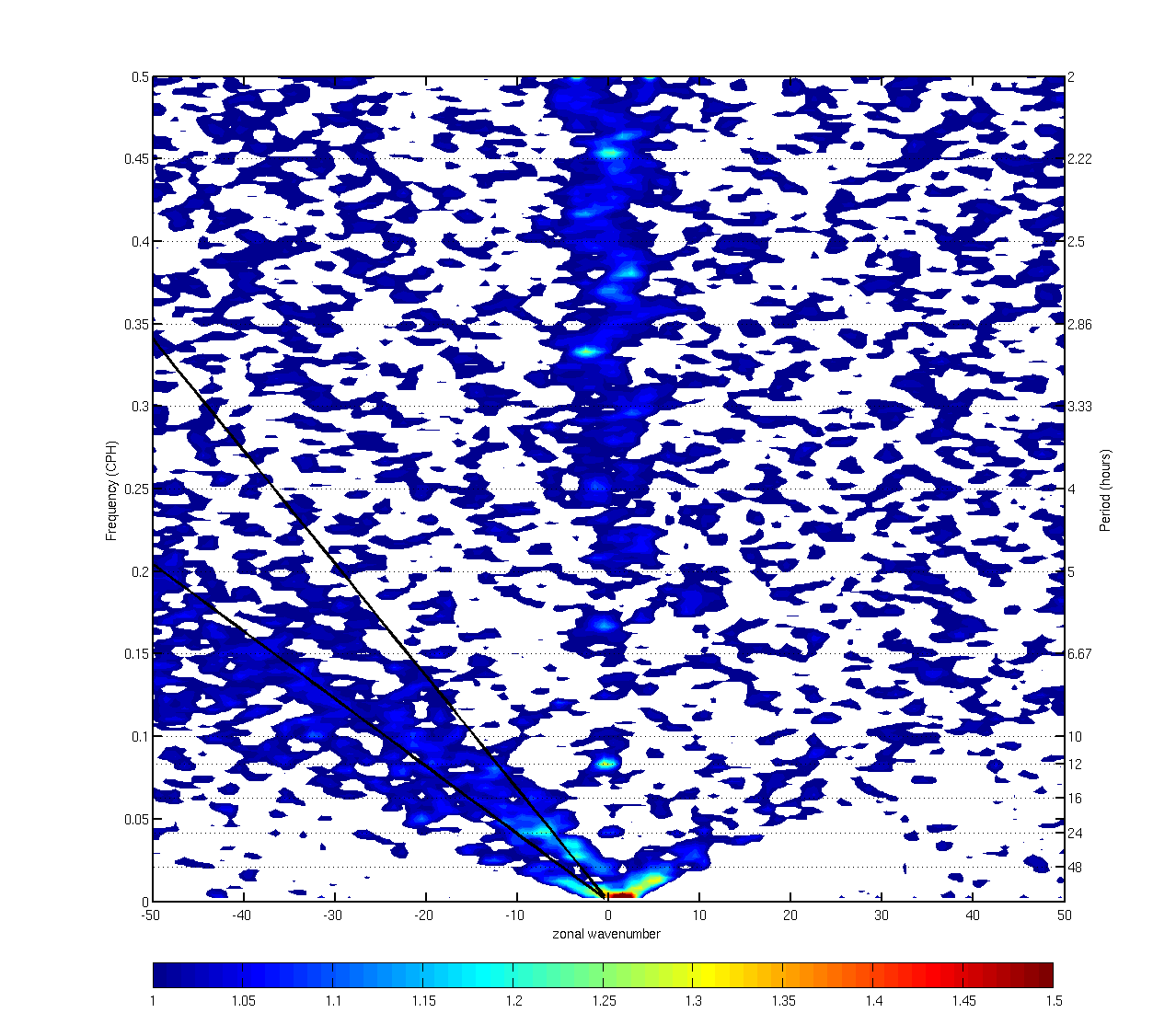 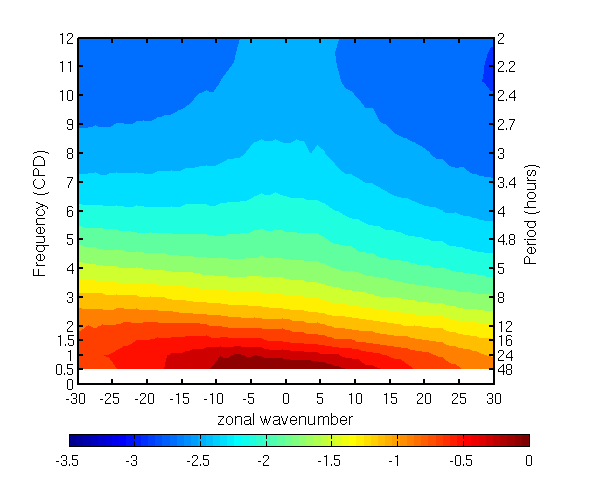 Wheeler and Kiladis 1999
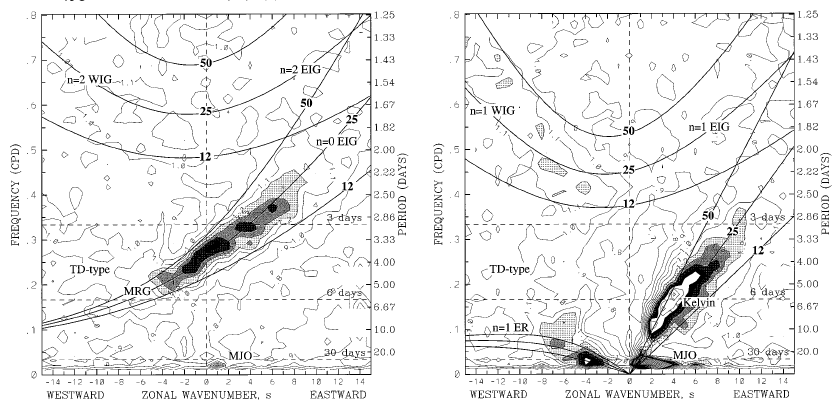 Space-time spectrum
Asymmetric                                                     Symmetric
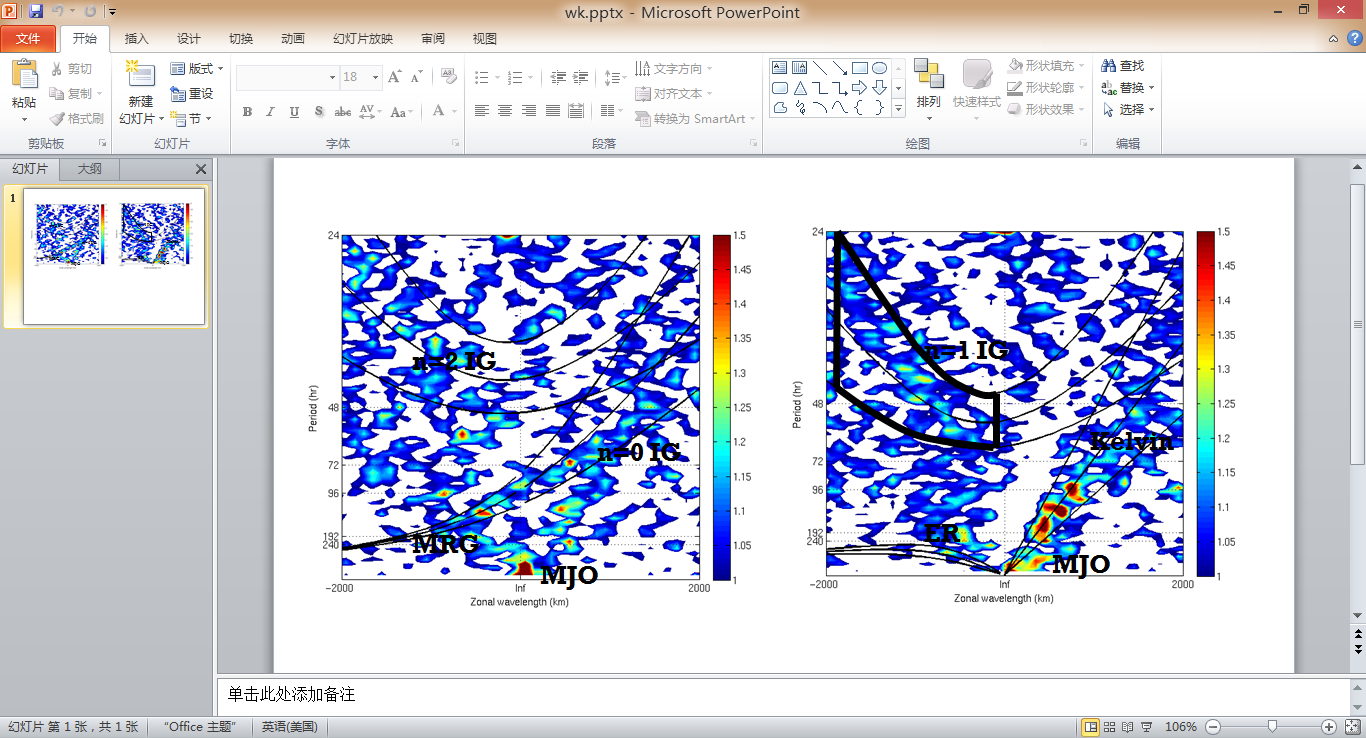 CMORPH 0.25deg, 30E-150E 15S-15N
year 2010, 90 day samples
Space-time filtering
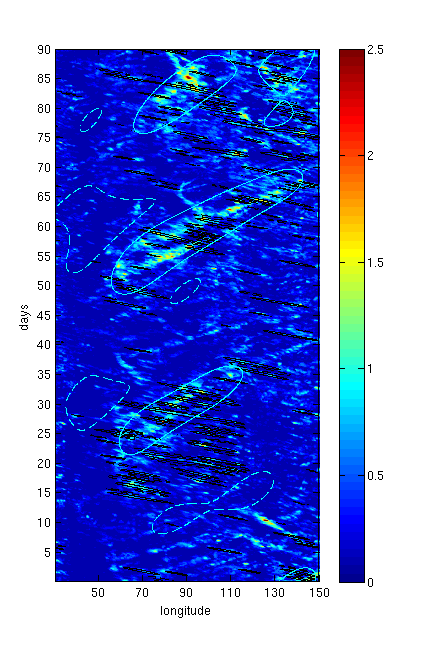 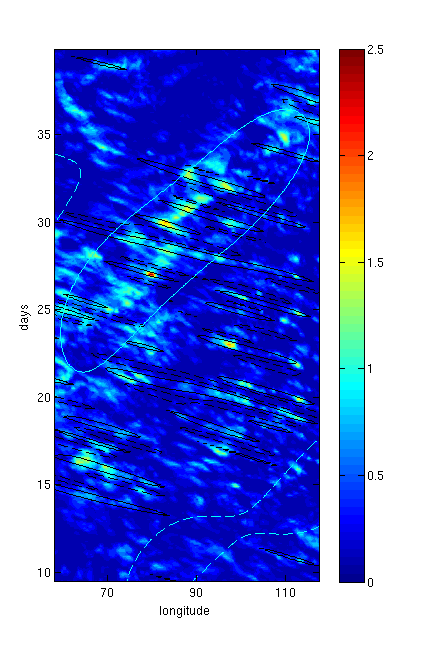 To test the hypothesis…
on-going work
MJO modulating the diurnal cycle…
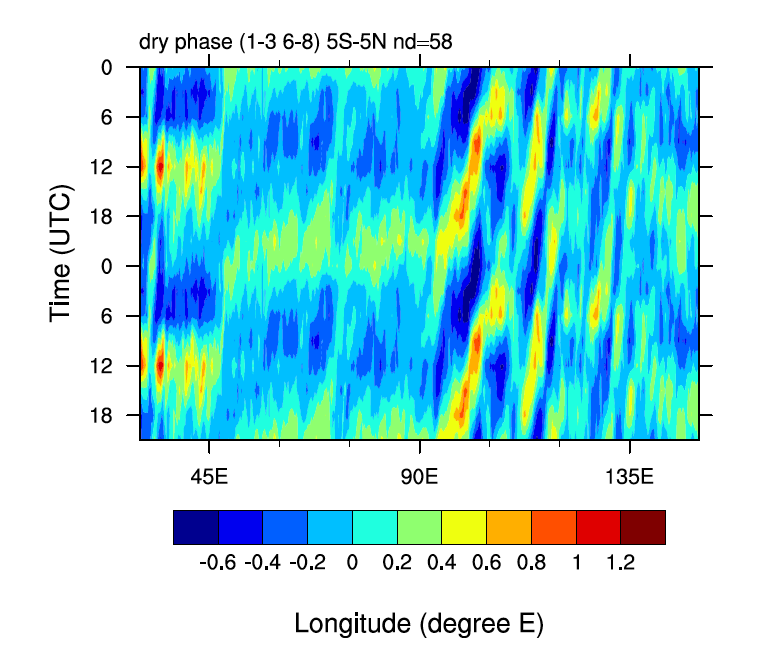 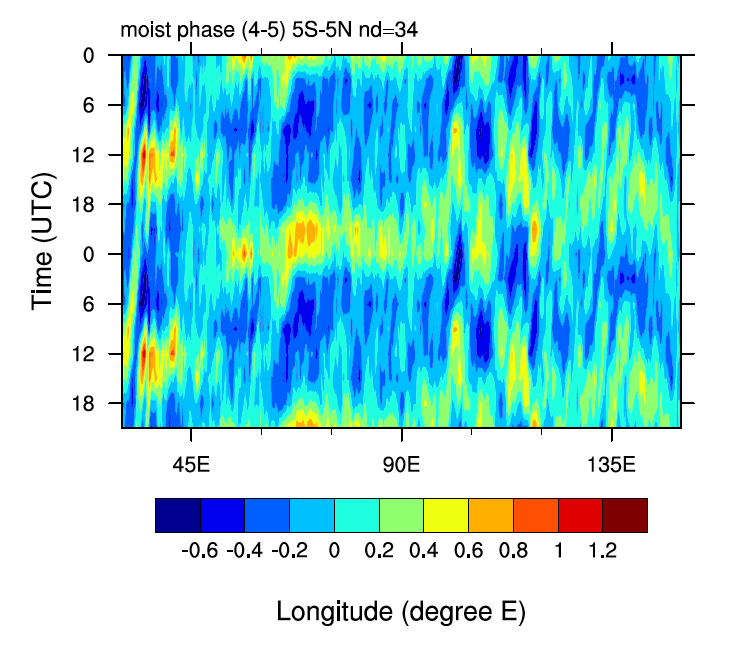 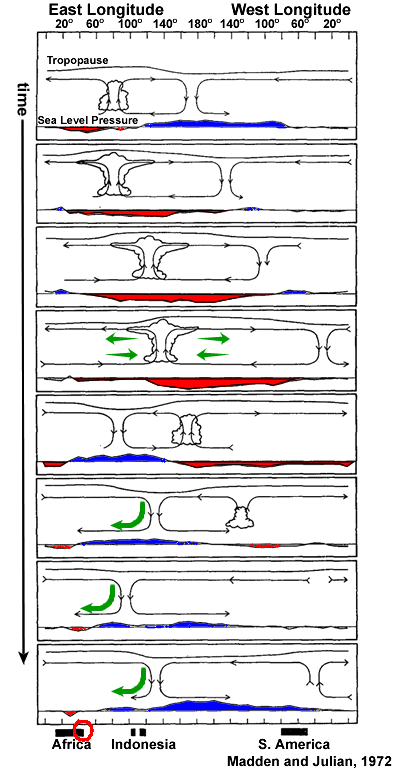 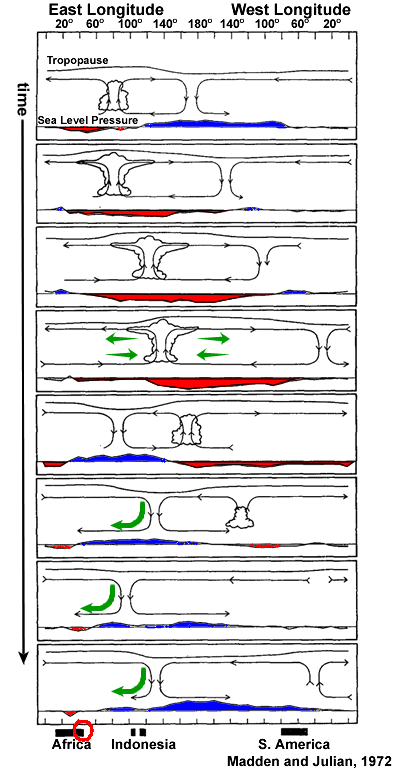